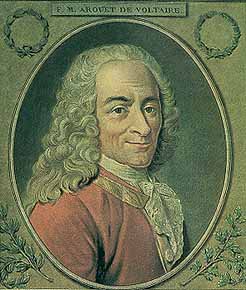 VALISTUS 1700-LUKU
ITSEVALTIUS ALKAA 
MURENTUA
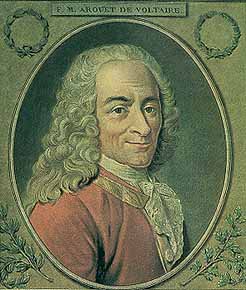 Valtiollinen tilanne 1700-l.
Ranska johtava valtio 1648
Ludvig XIV:n ajan lopulla(1715) Ranska joutui 
    ahtaalle
Venäjä uudistui Pietari I:n aikana ja nujersi Ranskan 
    liittolaisen Ruotsin 1700-1721
Preussi nousi Fredrik II:n aikana johtavaksi sotilas-
    vallaksi
Siirtomaat
Suuri siirtomaasota 1756-63
Ranska menetti siirtomaat Englannille (Kanada,
    Intia) ja köyhtyi ratkaisevasti sodissa. Seuraus 
    vallankumous 1789
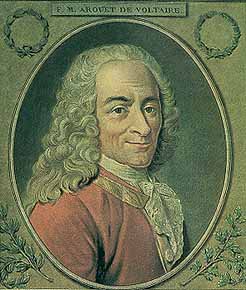 Itsevaltius vaikeuksissa
Englanti
Mainio vallankumous 1688. 
Kuningas Wilhelm II Oranialainen alkoi hallita 
    parlamentin kanssa
Ihannemaa valistuksen filosofeille
USA
1776 itsenäinen
Kansanvaltainen perustuslaki 1787, 3-jako ja 
    tasa-arvo
Ranska
Köyhtyi sodissa, valtion rahat lopussa, inflaatio,
    verorasitus kasvoi, aatelia ei verotettu
1789 vallankumous. 1793 Kuningas Ludvig XVI ja 
    Marie Antoinette mestattiin. 
Tasavalta ja hirmuhallinto: Robespierre
1799 Napoleon valtaan, sodat, 1804 keisari,
    1812 Venäjän retki, Waterloo 1815 ja tuho.
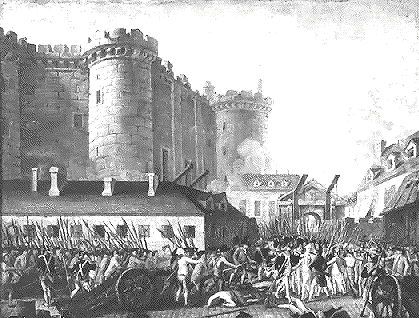 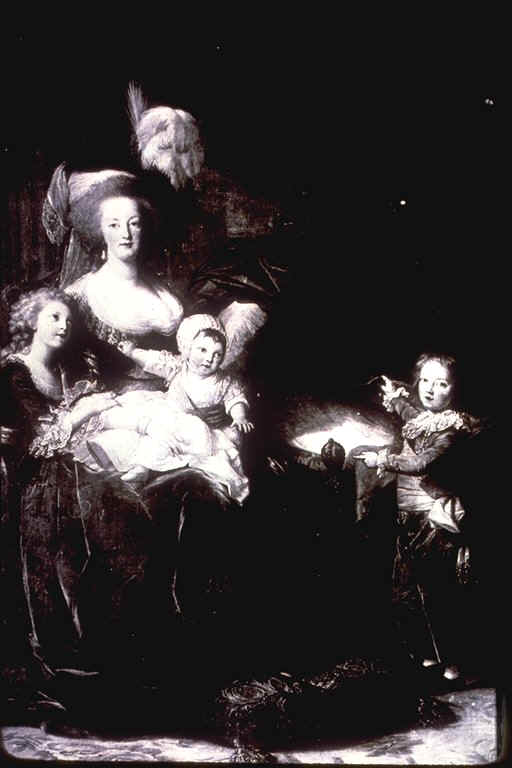 14.7.1789
Marie Antoinette
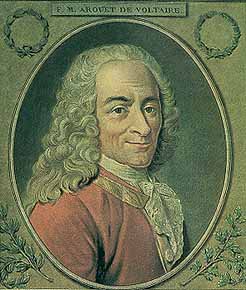 Tausta
Mitä valistus on
Ajatussuunta ja kulttuurivirtaus, joka painotti järkeä ja 
    uskoi edistykseen ja luonnonoikeuteen sekä onneen. 
Porvaristo kannatti.
Syntyi Englannissa ja levisi Ranskaa ja muualle
Kritisoi kirkkoa ja yksinvaltaa. Verhottiin kirjallisuudessa
    usein keksittyyn ympäristöön koston pelossa
Perusta luotiin 1600-luvulla
Hugo Grotius 1583-1645
Hollantilainen
Ihmisellä luonnollisia synnynnäisiä oikeuksia esim. 
    vapaus ja tasa-arvo
Valtio perustuu yhteiseen sopimukseen eli oikeus-
    normistoon
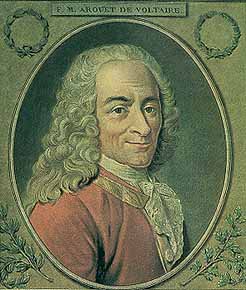 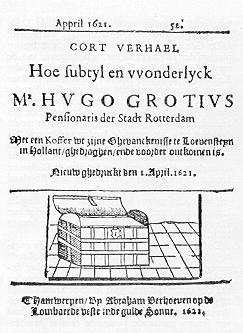 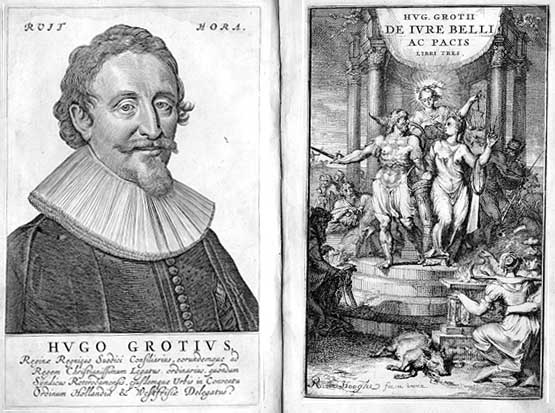 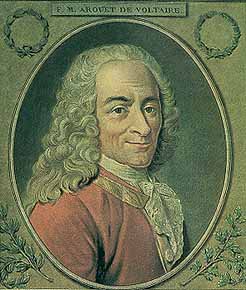 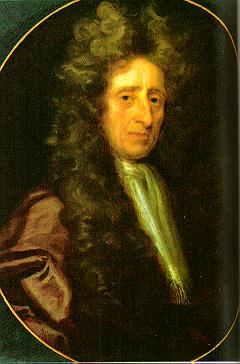 John Locke 1632-1704
Englantilainen
Hylkäsi ehdottoman vallan
Valta perustuu yhteiskunta-
    sopimukseen kansan ja hallitsijan
    kesken
Halusi jakaa vallan kahtia 
    estääkseen väärinkäytökset
Hallitsija saa vallan kansalta ja hänen on
    suojeltava kansan luonnollisia oikeuksia
Usko perustuu järkeen siksi oltava suvaitsevainen
    muita kohtaan. Suvaitsevuus kuitenkin rajallista
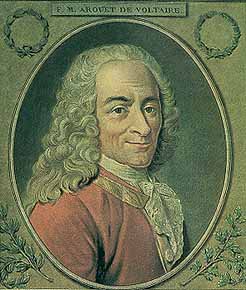 Luonnontieteiden voittokulku ja tieteellinen 
    ajattelu
Usko erehtymättömiin auktoriteetteihin murtui
Newton ja mekaaninen maailmankuva iski
    uskontoon ja Raamatun kirjaimelliseen tulkintaan
Syntyi Englannissa ja levisi Ranskaan ja 
    Amerikkaan
Ranskassa alettiin julkaista 1750-l tietosanakirjaa 
    (Encyclopedia), joka levitti uutta aatetta
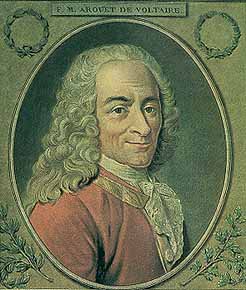 Ajattelijat ja ajatukset
John Locke
Empiristi
Luonnonoikeus ja yhteiskuntasopimus
Francois- Marie Arouet eli Voltaire 1694-1778
Hyvä kirjoittaja, terävä kieli
Kirkon ahdasmielisyyttä 
    vastaan
Luonnonoikeus
Yhteiskuntasopimus
Valistunut yksinvaltias paras
    eli kaikki kansan puolesta 
    ei mitään kansan avulla
Vaikutus mm. Fredrik Suuri
    Aleksanteri I ja Kustaa III
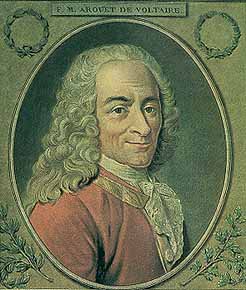 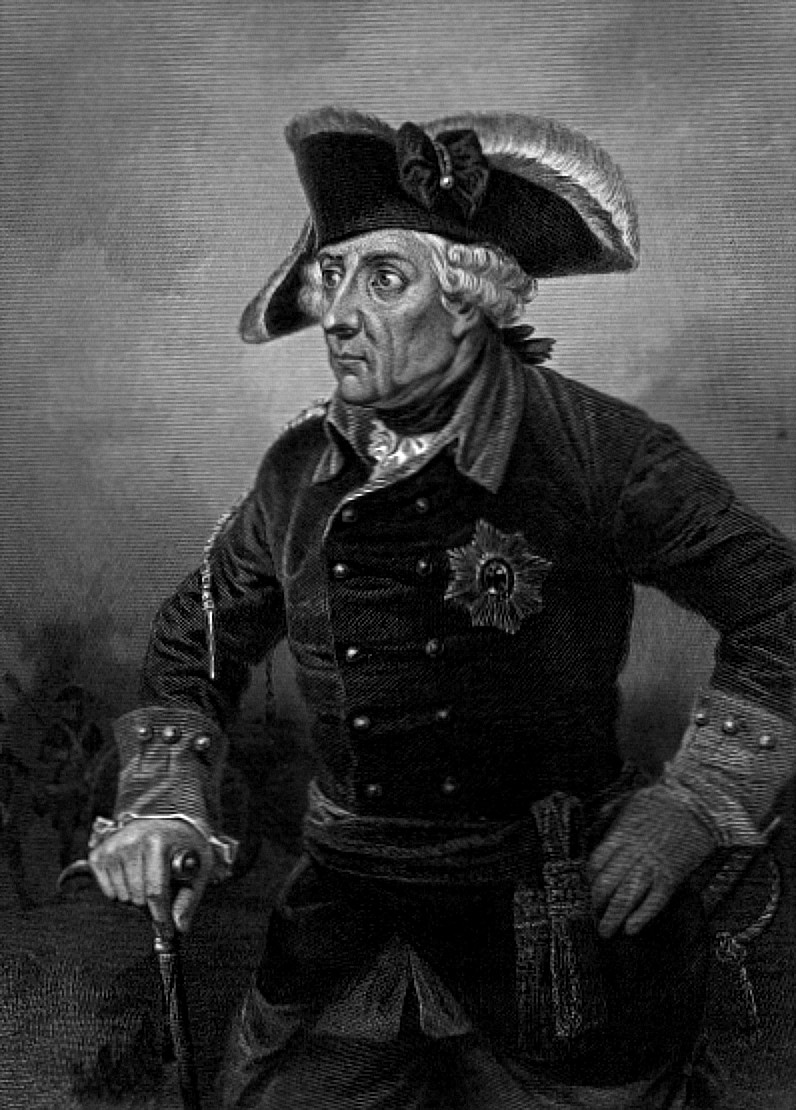 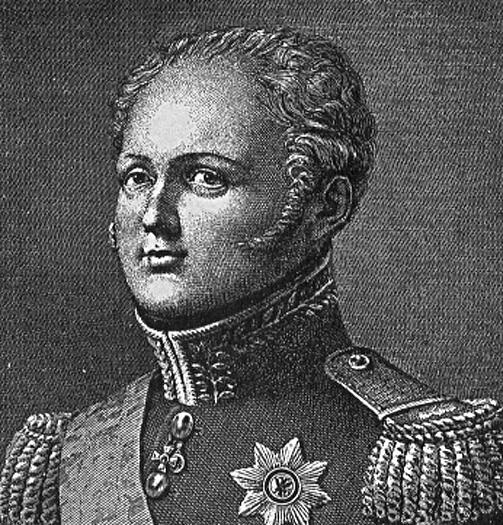 1777-1825 autonomia Suomelle
1712-86 sotilas ja Preussin suuruuden luoja
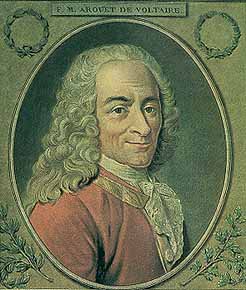 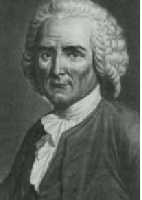 Jean-Jacques Rousseau 1712-78
Locken oppilas
Valtio-oppi: Yhteiskuntasopimus
Vapaus veljeys ja tasa-arvo
Ihanne pieni valtio kuten Kreikan
    kaupunkivaltiot
Kansan yhteistahto ratkaisee ja tahto 
    esille esimerkiksi kansanäänestyksellä
Yksilö voidaan pakottaa yhteistahtoon. 
    Perusta diktatuurille. Yhteinen hyvä yksilön edelle
Kasvatusoppi: Emile
Vapaa kasvatus luonnossa oppimalla
Jalon villin käsite ja paluu luontoon (Robinson Crusoe 
    ja Daniel Defoe)
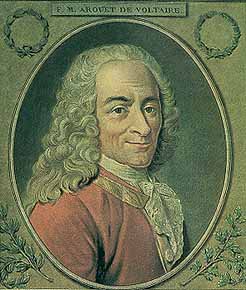 Kokonaisvaltainen kasvatus, jossa tieto ja tunnepuoli 
   huomioon
   Mallin otti Heinrich Pestalozzi > Uno Cygnaeus
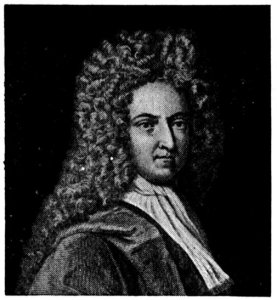 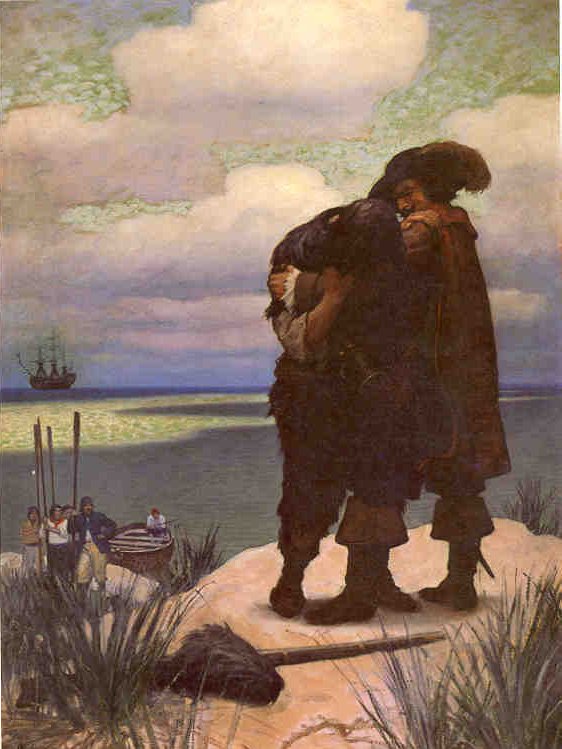 Daniel Defoe käytti Robinsonin tarinan
pohjana Alexander Selkirkin haaksirikko-
tarinaa. Perjantai on  ns. jalo villi
Daniel Defoe
1660-1731
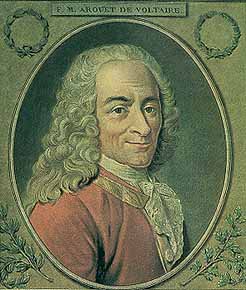 Montesquieu 1689-1755
    Charles Louis de Secondat de la Brede
Paroni
Persialaiskirjeitä ja Lakien henki
    Kritisoi Ranskan yksinvaltaa verhotusti
    Persialaiskirjeissä. Ihaili Englantia.
Valtio-oppi
Valtiomuoto riippuu ulkoisista 
    olosuhteista eli sijainti, koko, 
    ilmasto maaperä. Geopolitiikka
    Pohjolaan sopii demokratia
Vallan 3-jako Ranskan epäkohtien
    vuoksi, USA 1785 ja Suomi 1917
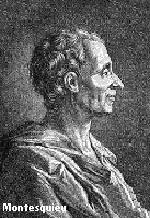 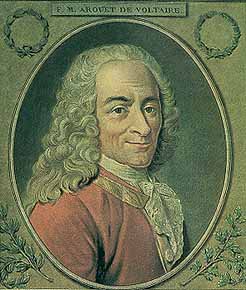 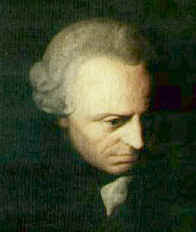 Immanuel Kant 1724-1804
Königsberg eli Kaliningrad
Tiedon hankinta: rationalisti
Kategorinen imperatiivi eli jos 
    ihminen käyttäytyy siten, että siitä
    voi tehdä yleisen lain, niin hän
    käyttäytyy oikein. Pohja yli-ihmiselle.
    Vaikutus natsien arjalais-käsitykseen
Valtio-oppi: Ihminen järkiolento, joten järki ohjaa valtion 
    toimintaa. Järki synnyttää valtioiden välille rauhan ja
    eräänlaisen yhteiskuntasopimuksen eli liiton > KL, 
    YK, EU
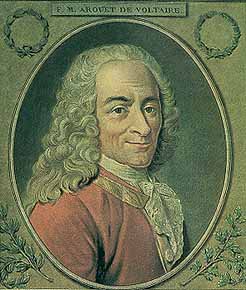 Seuraukset
Valistuneet yksinvaltiaat: Fredrik Suuri > valtion ja 
    kansan etu hallitsijan ehdoilla. Aleksanteri I, Kustaa III
Järkevä ajattelu ja usko edistykseen syrjäyttivät taika- ja 
    auktoriteettiuskon >  noitavainot loppuvat 1700-l.
Länsimaisen yhteiskuntaopin perusajatukset 
    3-jako, demokratia
Edistysusko > taloudellinen toiminta vilkastuu
Suomessa hyödyn aikakausi
    Koskenperkaus ja peruna
    Järvenlaskut ja peltoa?
Esim. Carl von Linne loi 
    Ruotsissa kasviopin ja 
    latinalaiset nimet kasveille
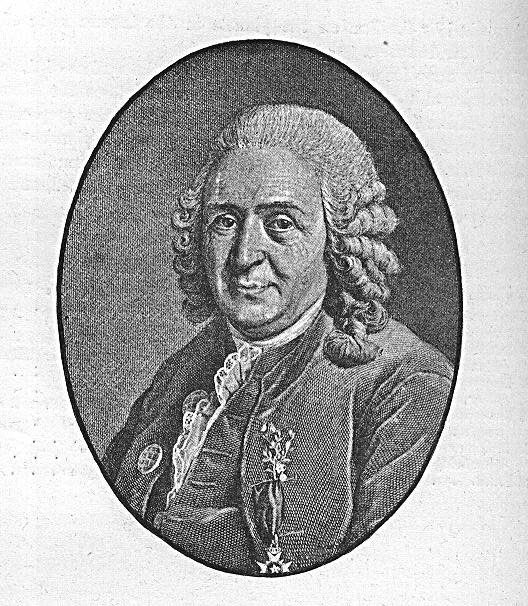 Linnaeus
1707-78
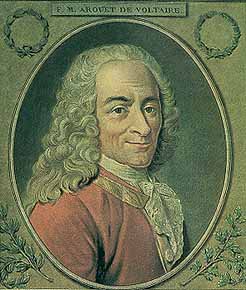 Kasvatusoptimismi > kansakoulu/ Pestalozzi ja Uno 
    Cygnaeus.
    Esim. Robinson Crusoe on valistuksen
    kasvatusoptimismin ja järjen voitto luonnosta
  Tiedon levitys tuli tärkeäksi: Sanomalehdet ja
    talousseurat. Suomen Talousseura ja Aurora-seura ja 
    lehti (H. G. Porthan)
  Porvariston merkitys kasvaa/ teollistuminen > kirkko ja 
    aateli menettävät mahtinsa
  Ranskan vallankumous (Rousseau) ja Napoleon, USA,
    Suomen autonomia
  Vapaus ja tasa-arvo: Neekeriorjuus alkaa vähitellen
    poistua